Игра по информатике «Периферийные устройства персонального компьютера»
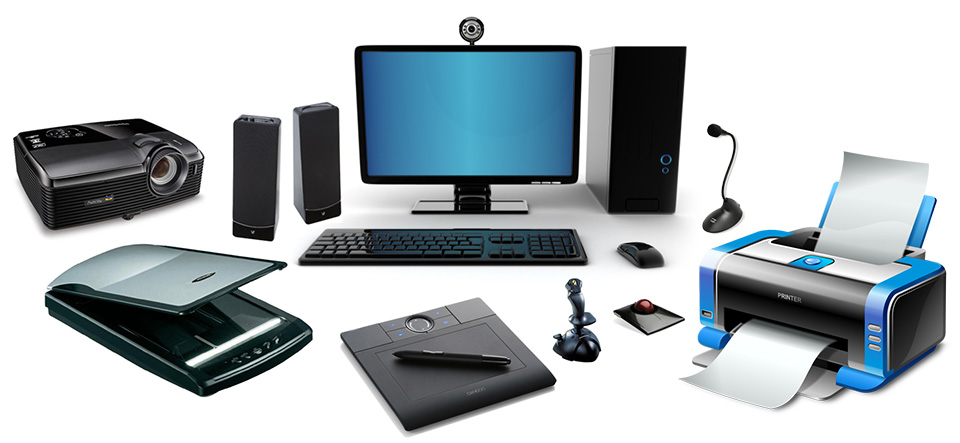 Автор: учитель информатики  МКОУ «СОШ а. Верхний Учкулан» Салпагарова Людмила Казиевна
Цель игры: Развитие внимания, зрительной памяти, логического мышления.Описание игры: 1. Запоминать зрительно периферийные устройства персонального компьютера.                            2. Угадать устройство по фрагменту фотографии. Если учащиеся угадывают с первого фрагмента, то получают 4 балла.
Периферийное устройствоАппаратура, которая позволяет вводить информацию в компьютер или выводить её из него. Периферийные устройства являются не обязательными для работы системы и могут быть отключены от компьютера.
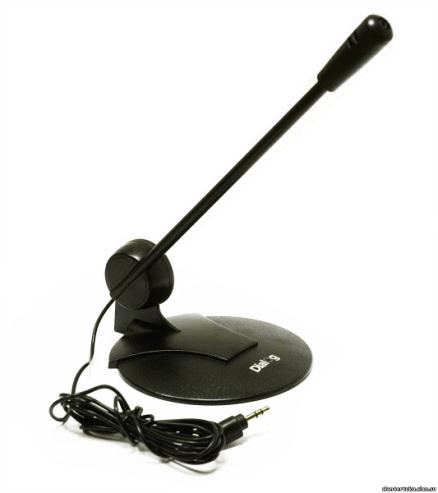 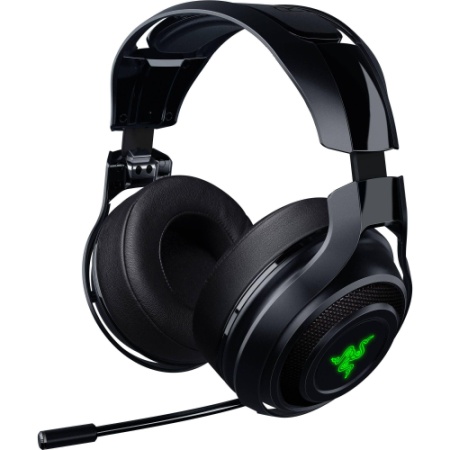 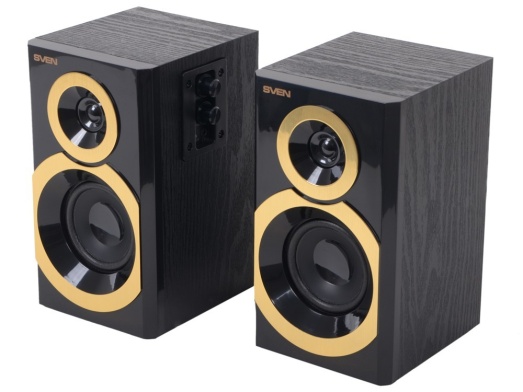 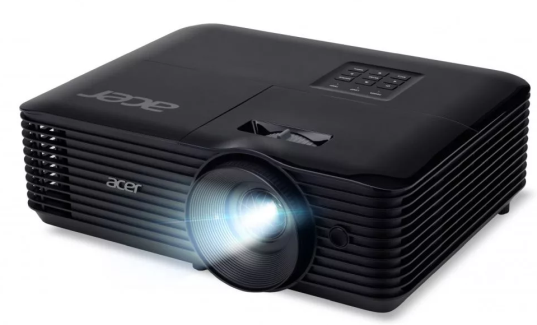 Микрофон
Колонки
Наушники
Проектор
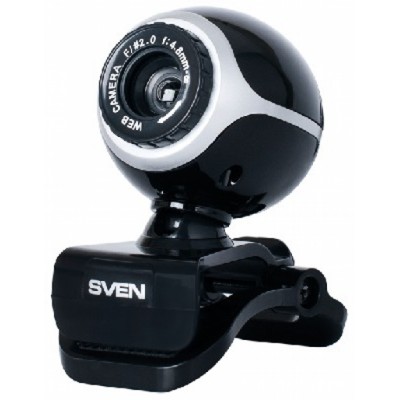 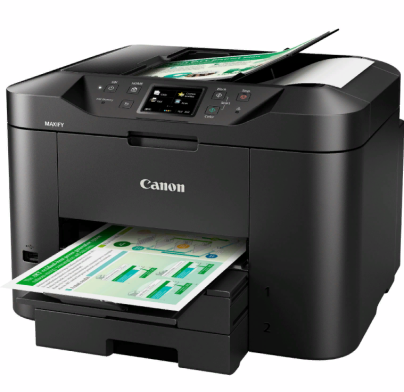 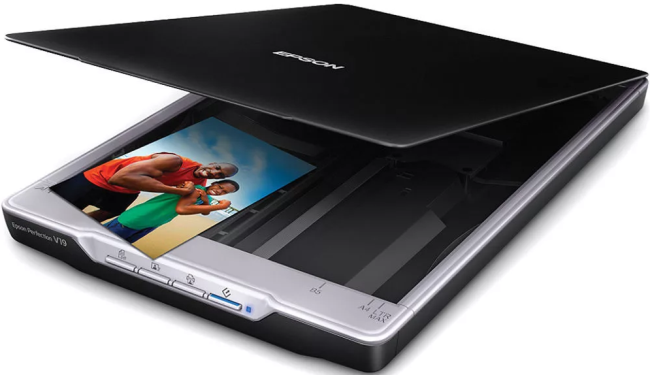 Веб-камера
Принтер
Сканер
Начать игру
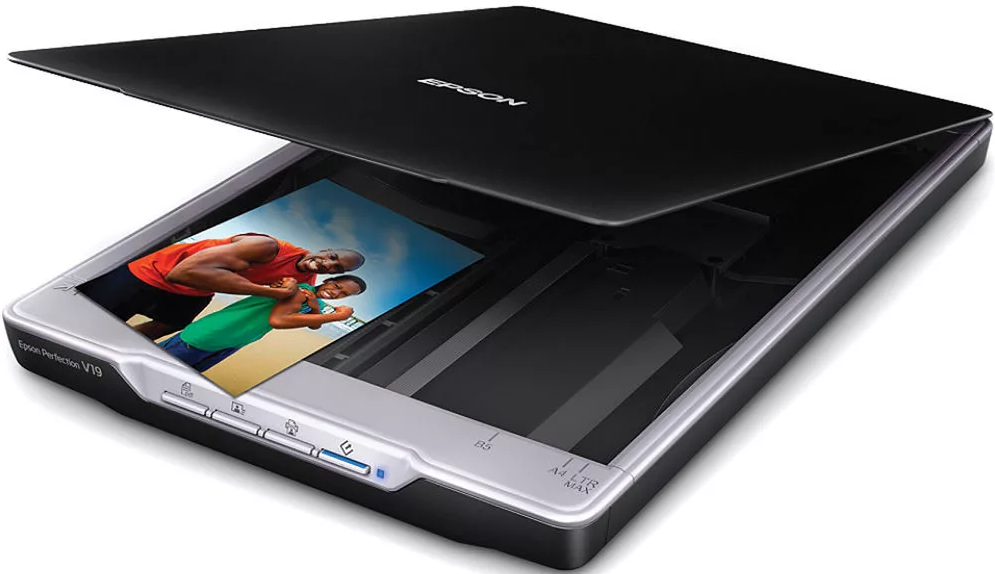 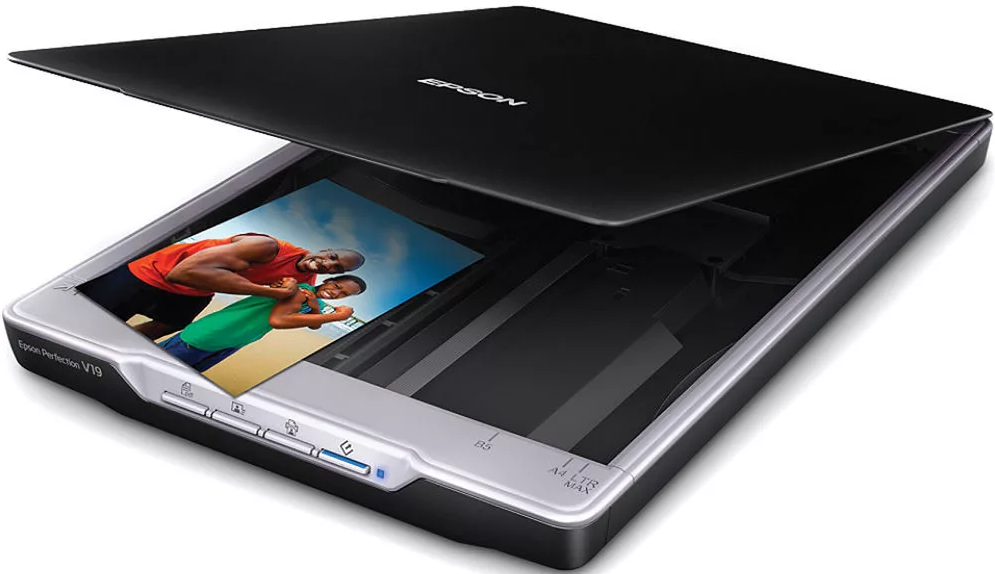 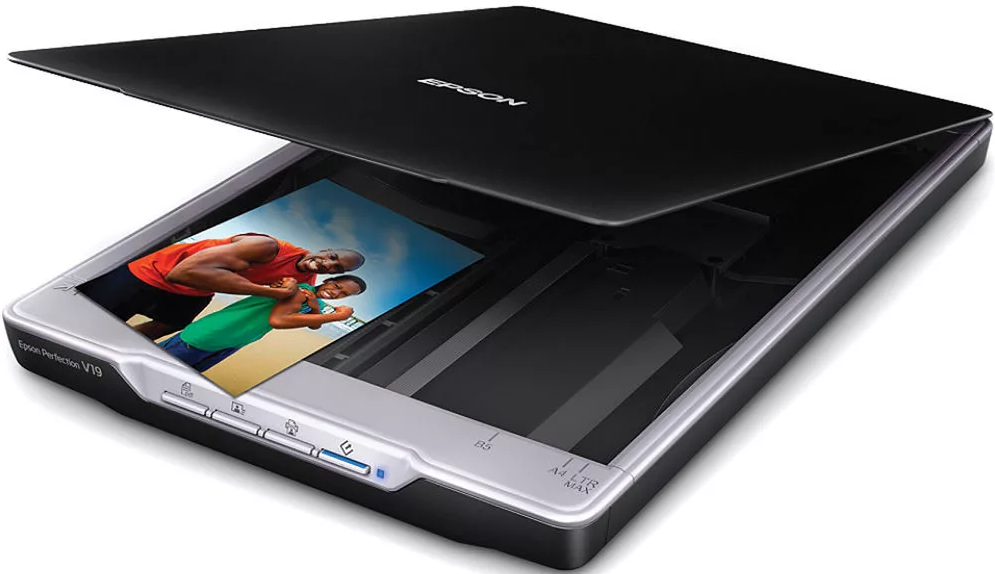 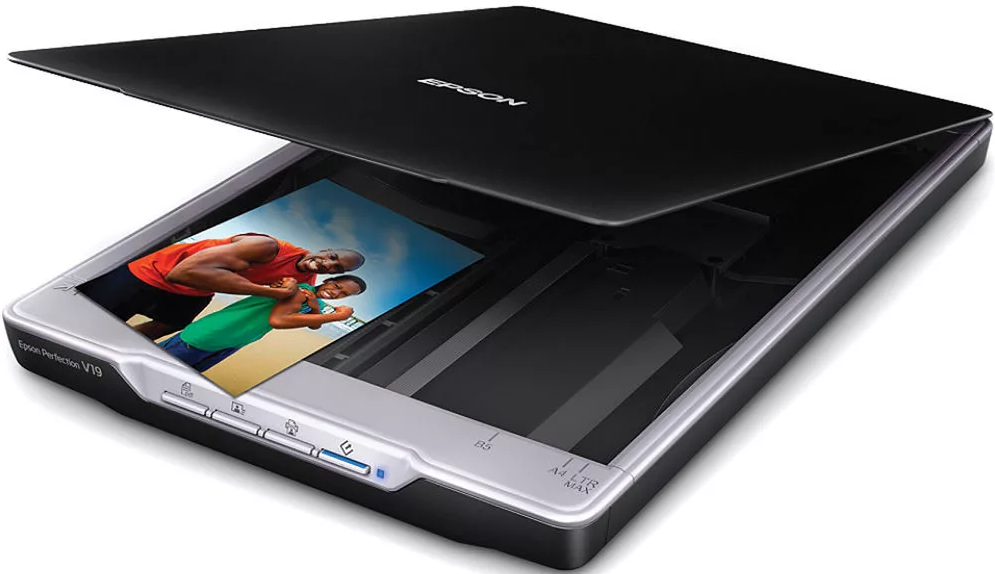 Сканер
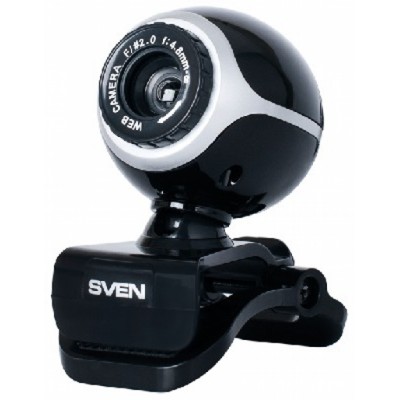 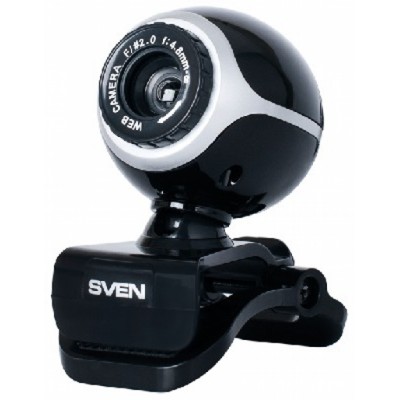 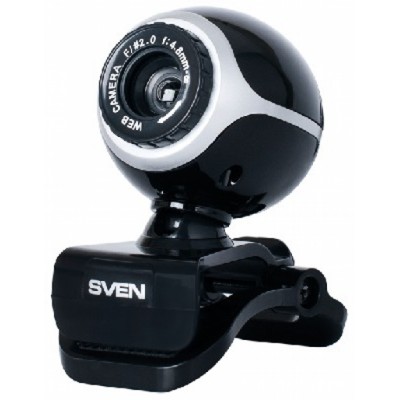 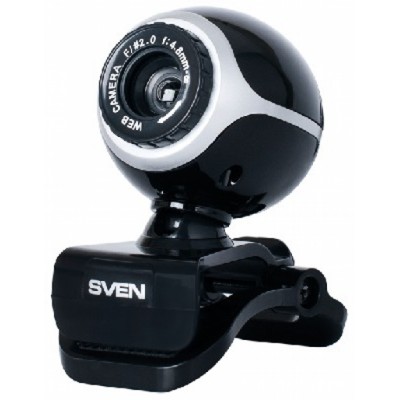 Веб-камера
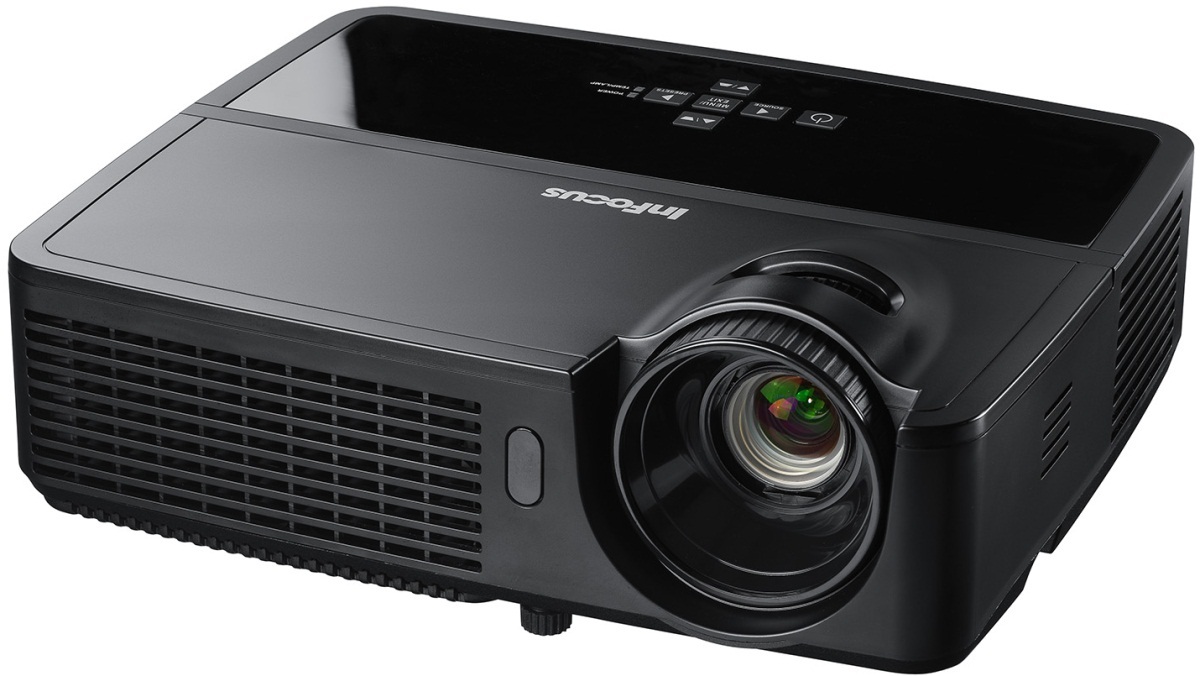 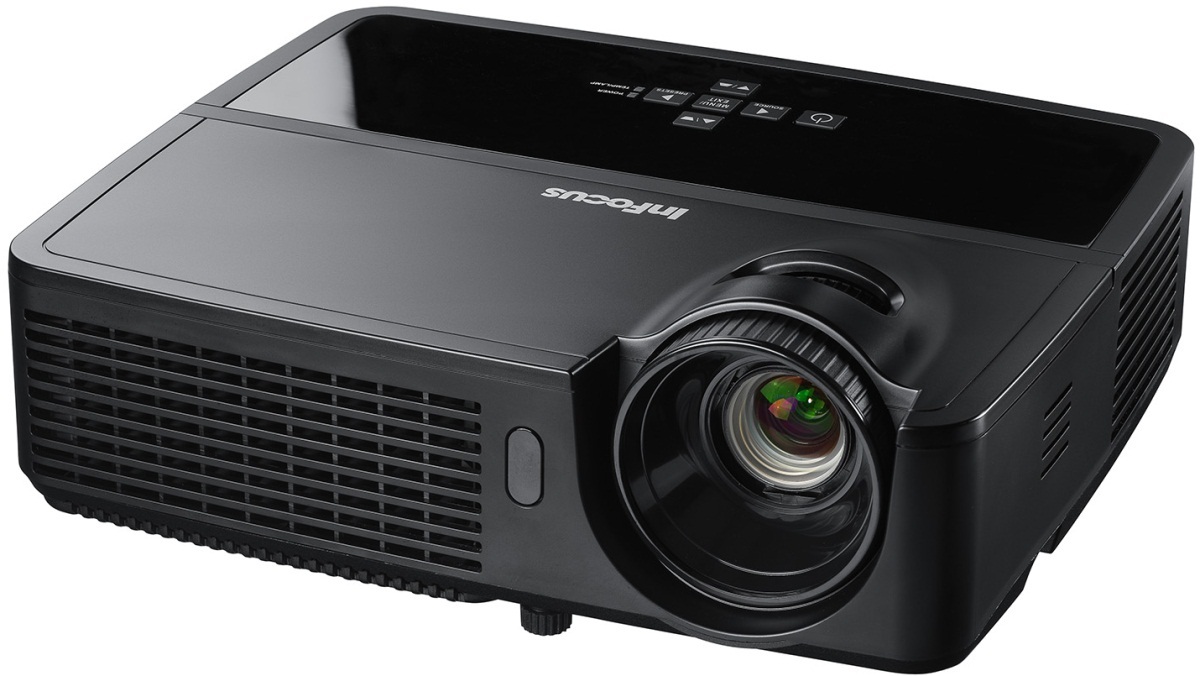 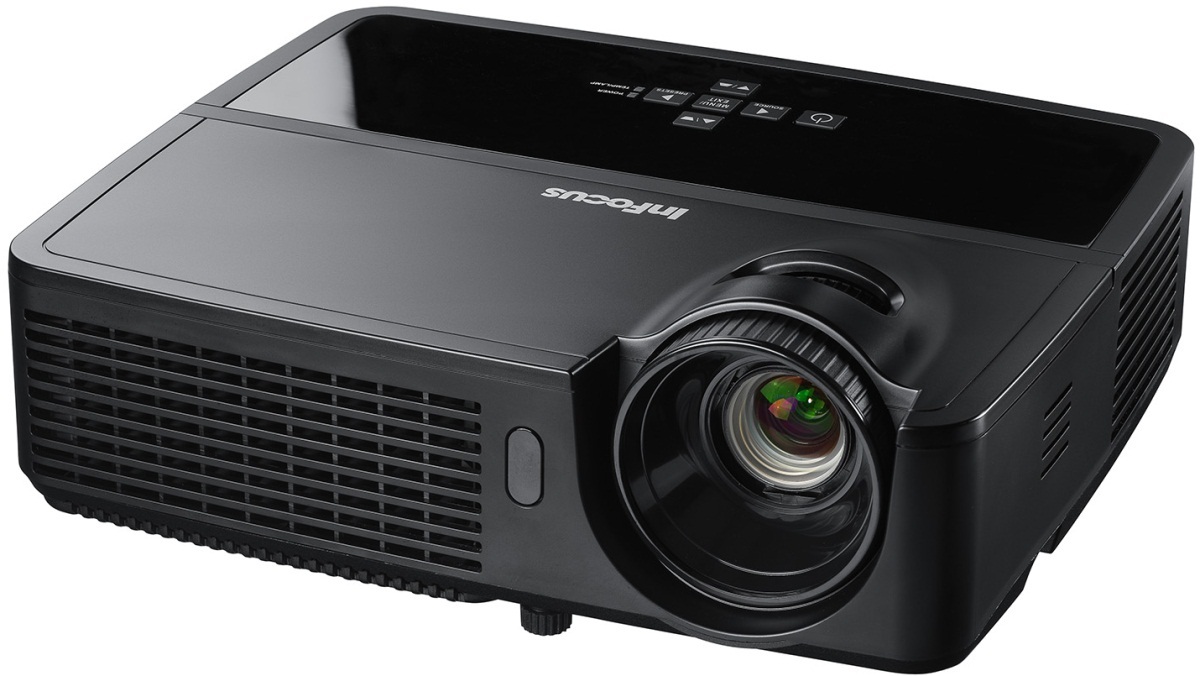 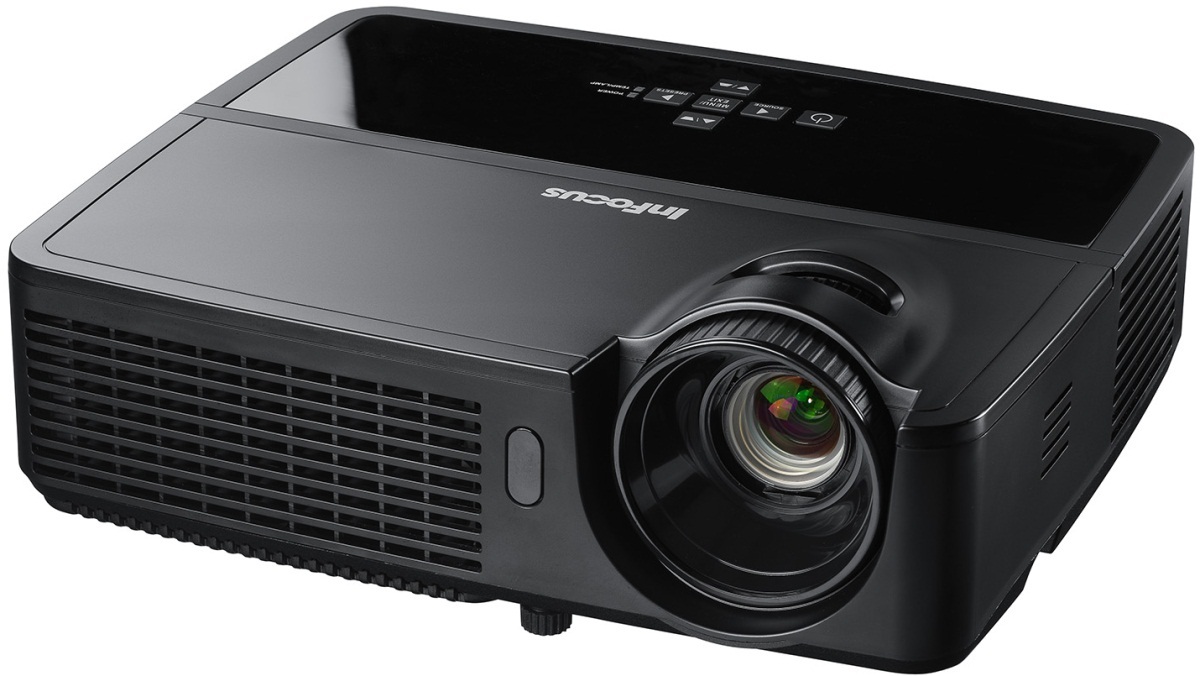 Проектор
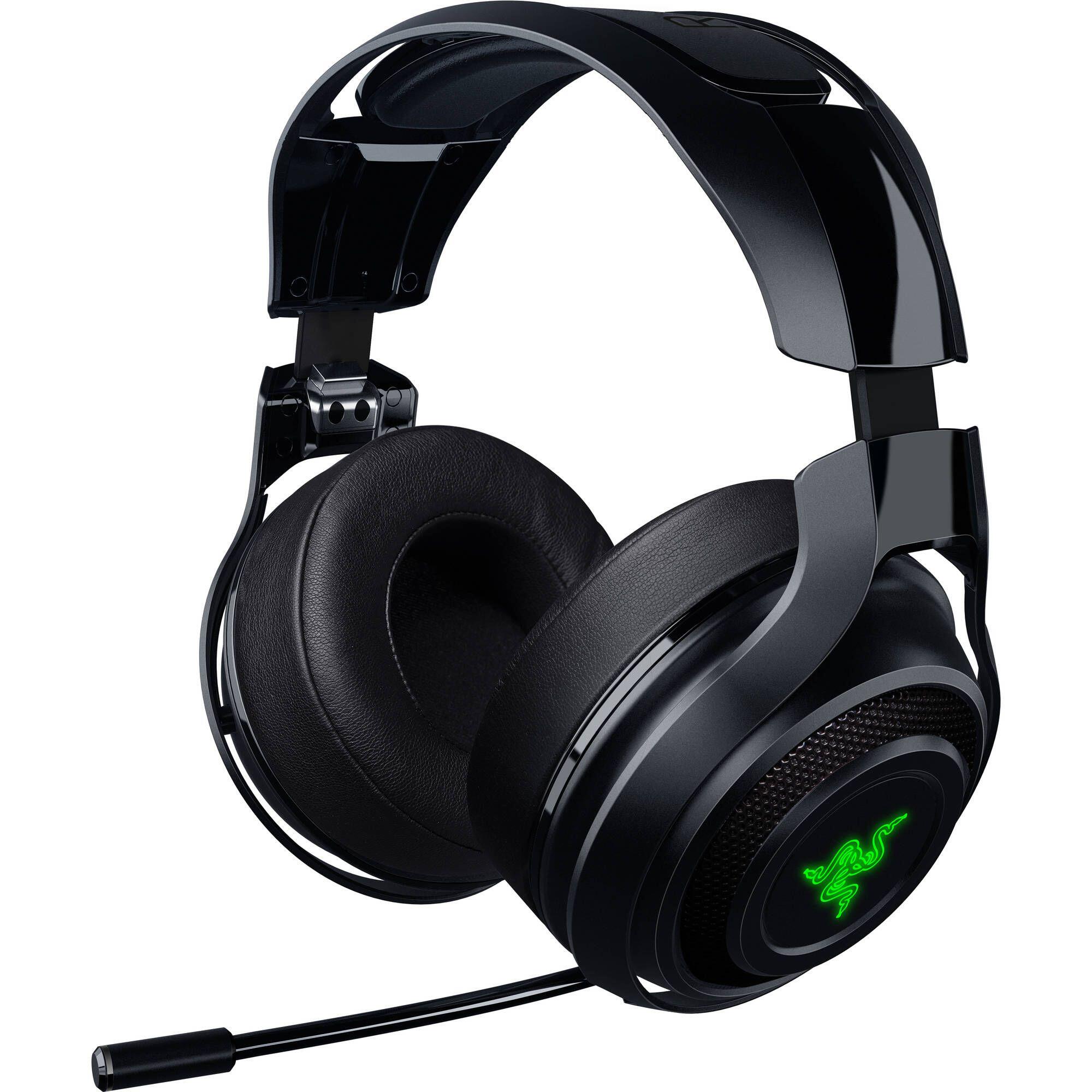 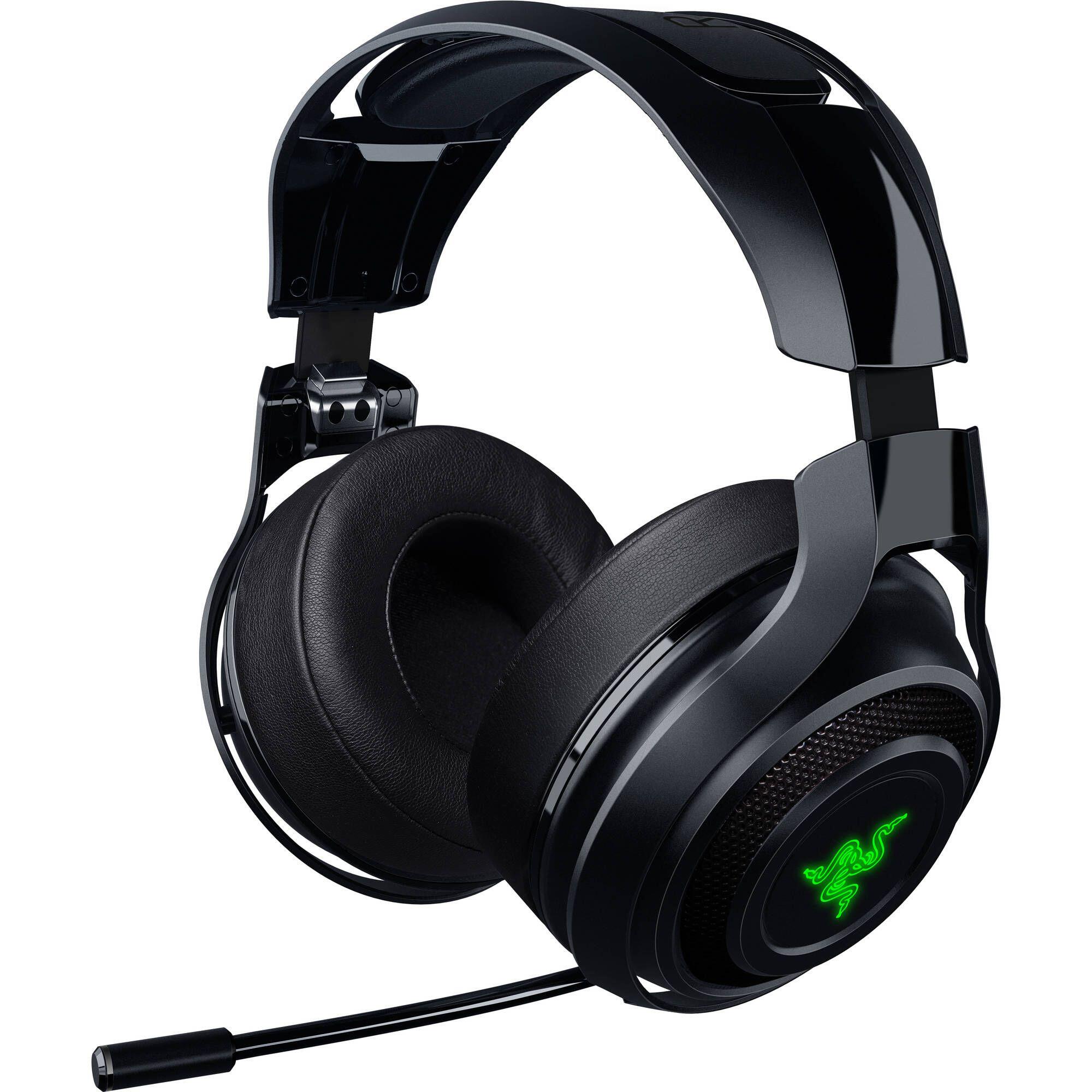 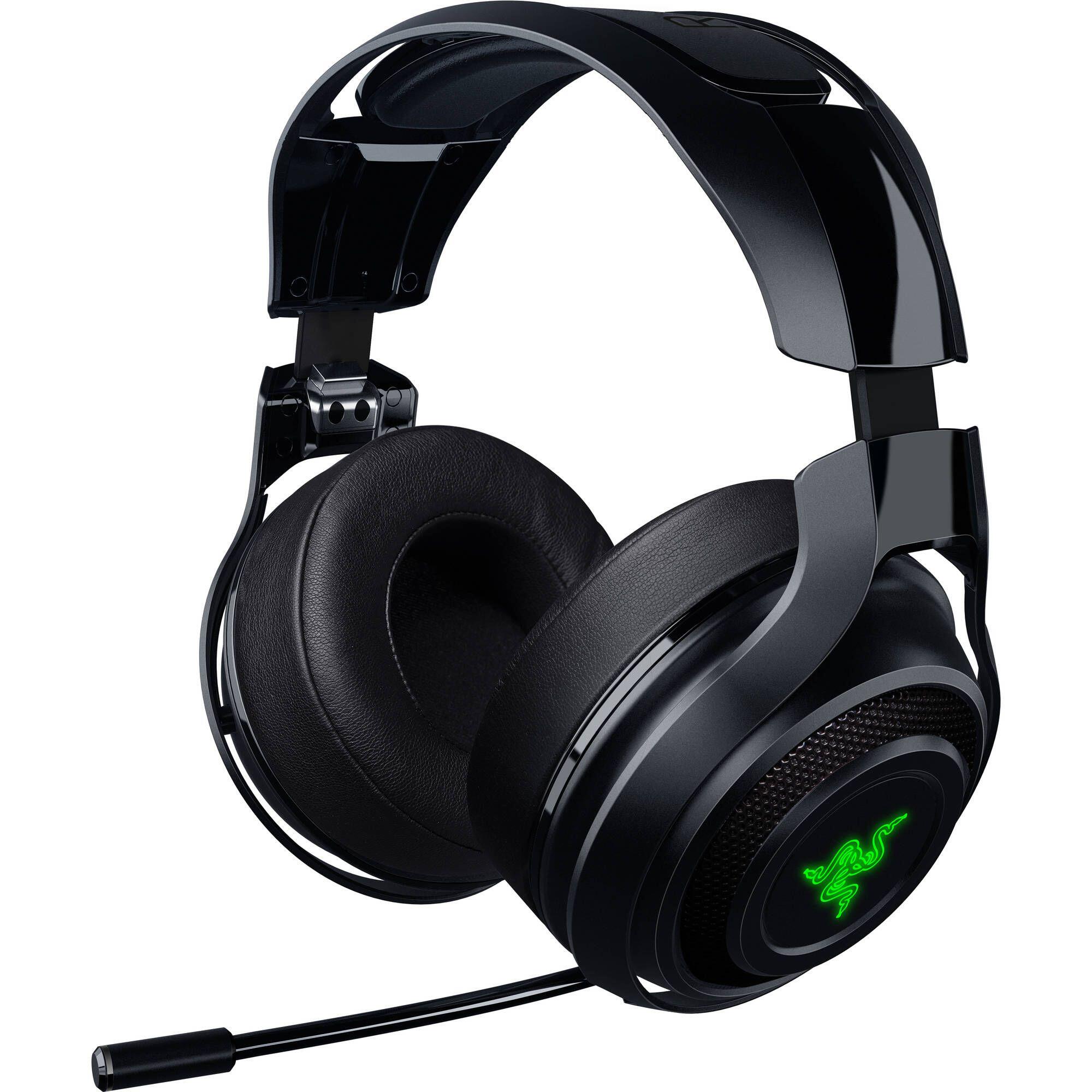 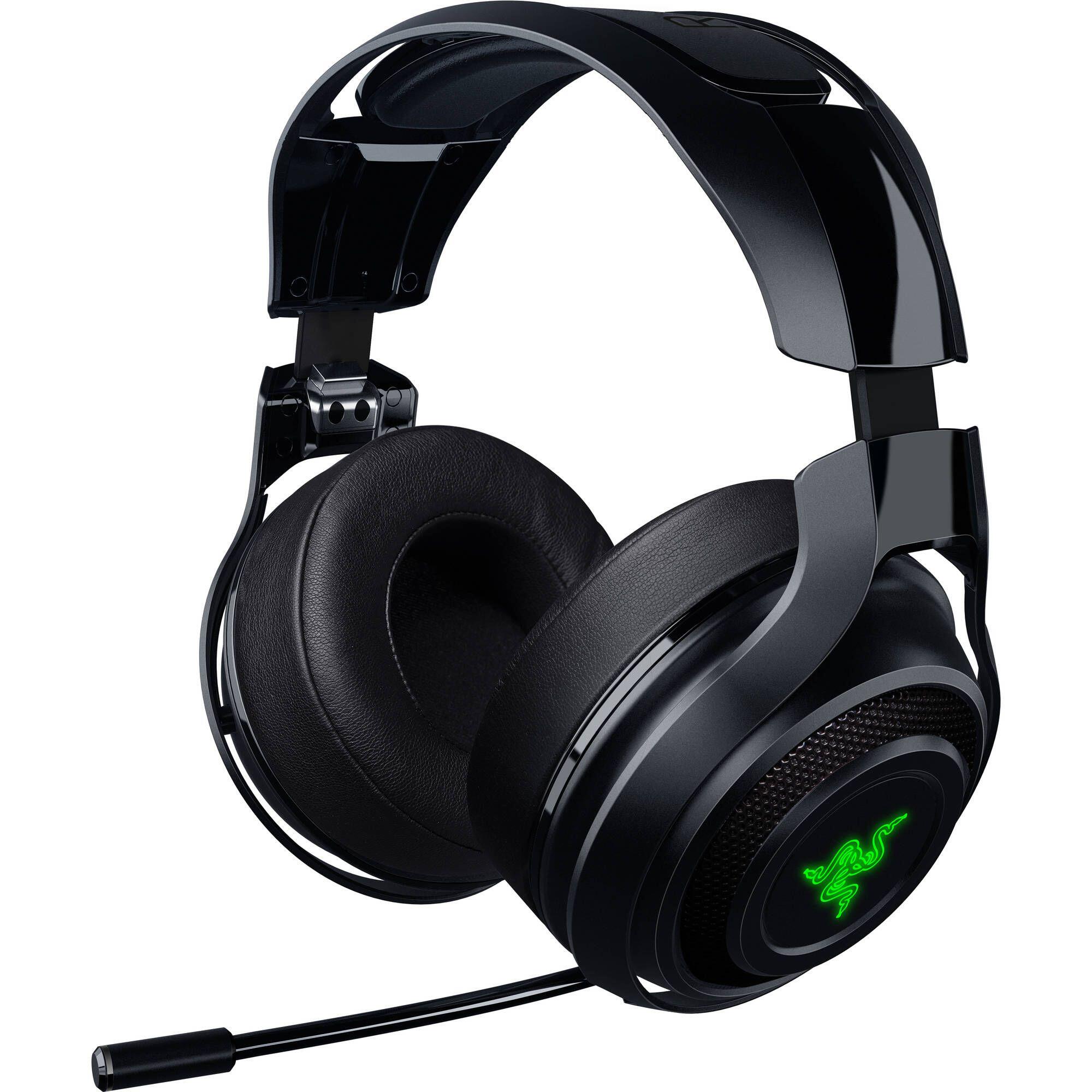 Наушники
Колонки
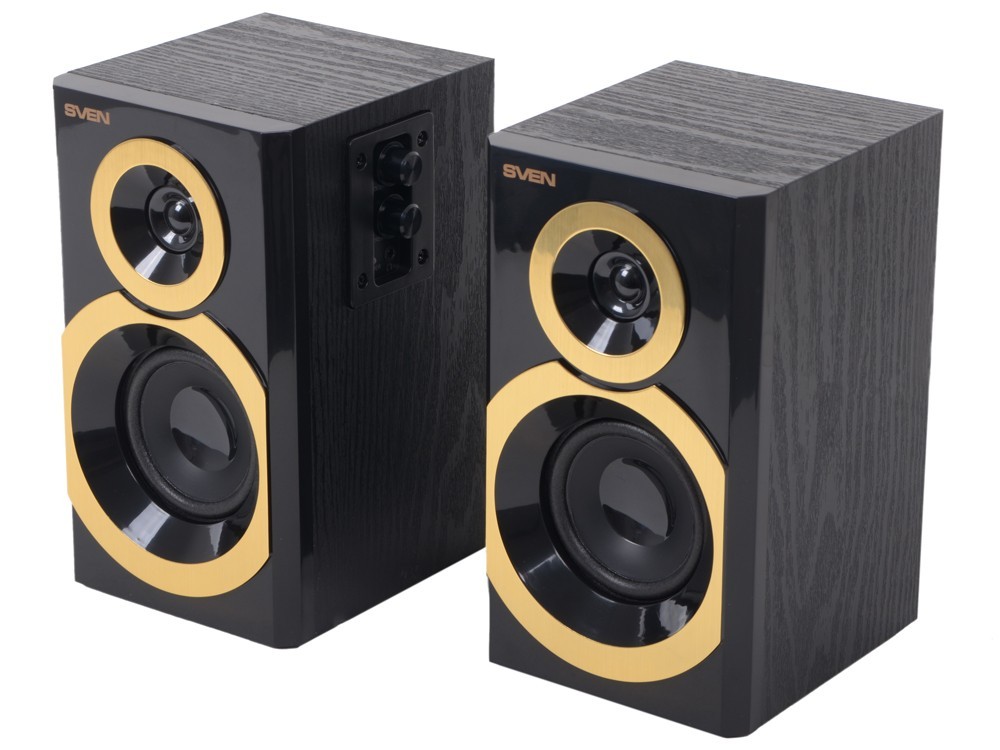 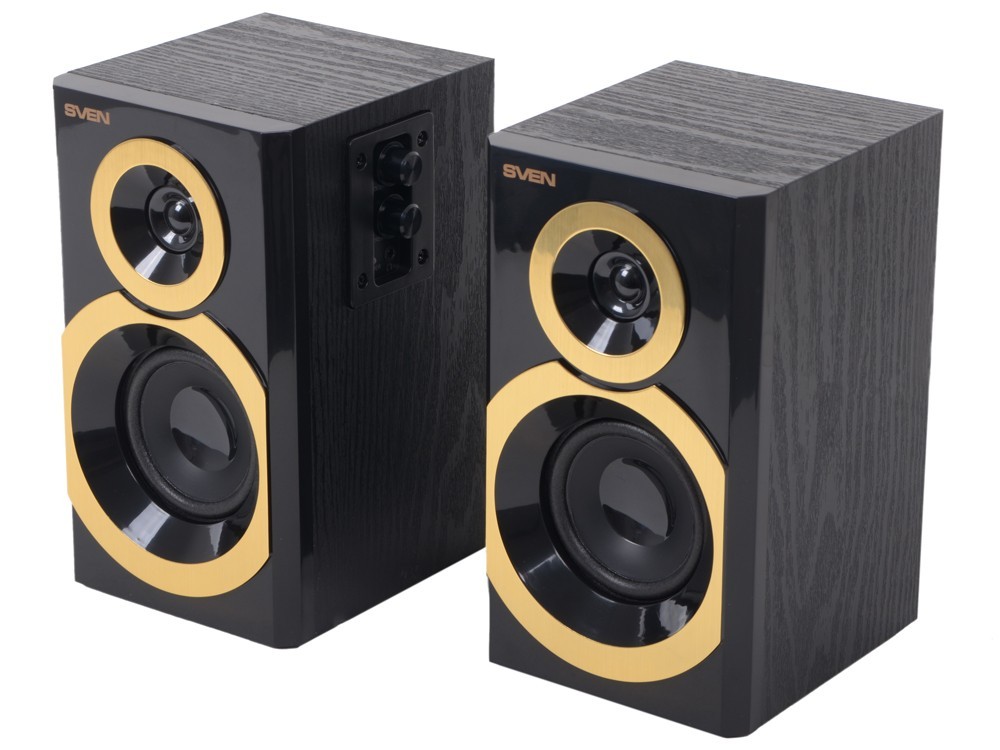 Принтер
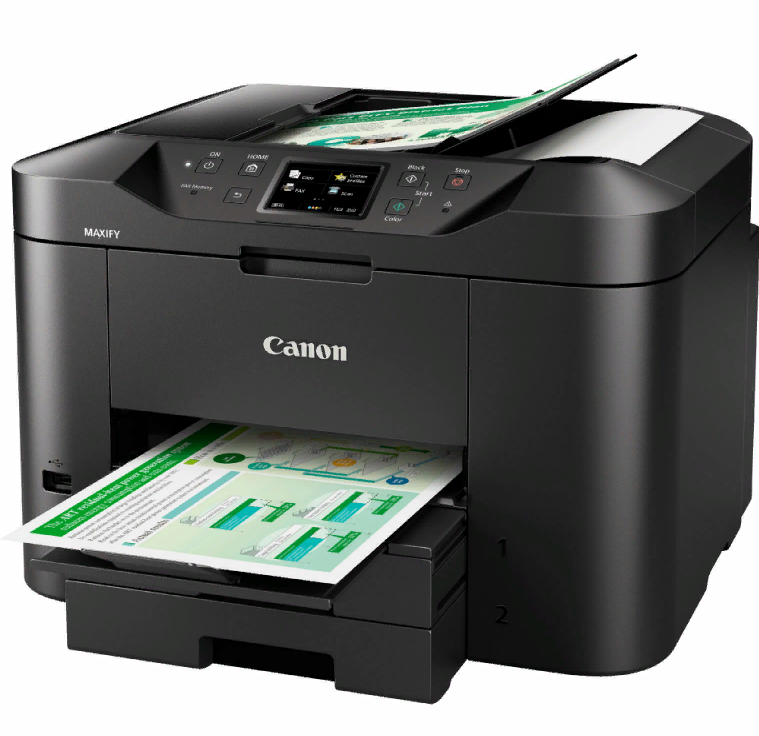 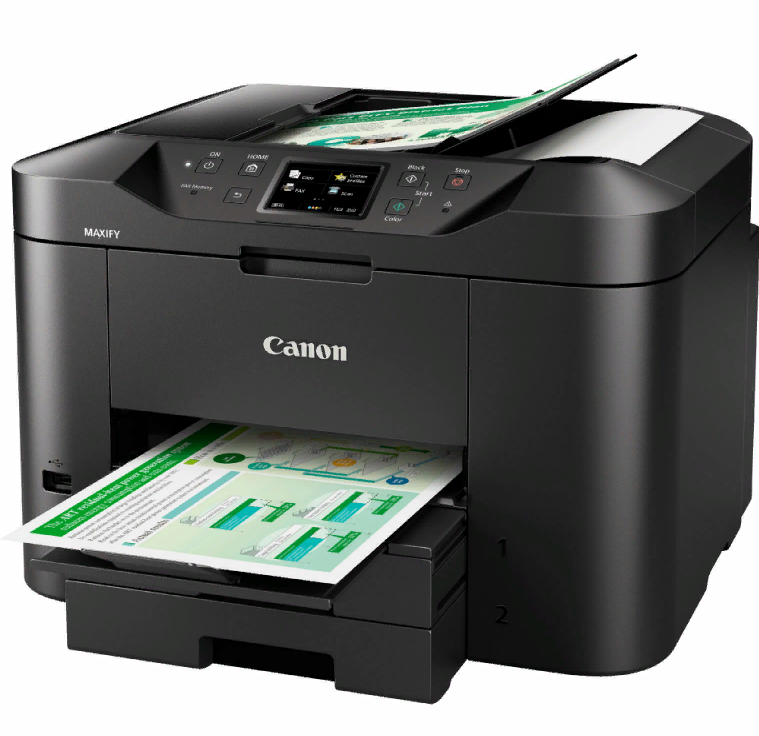 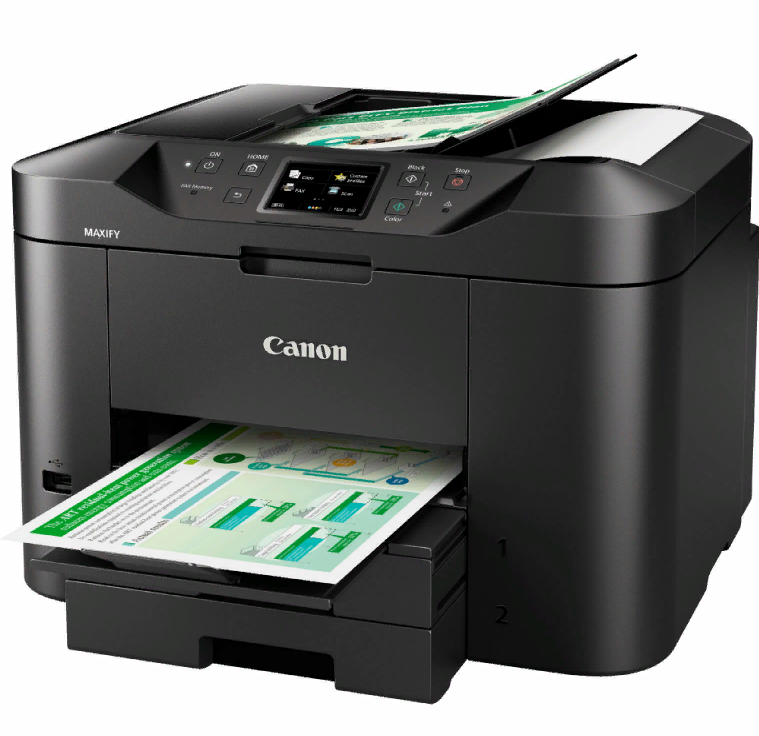 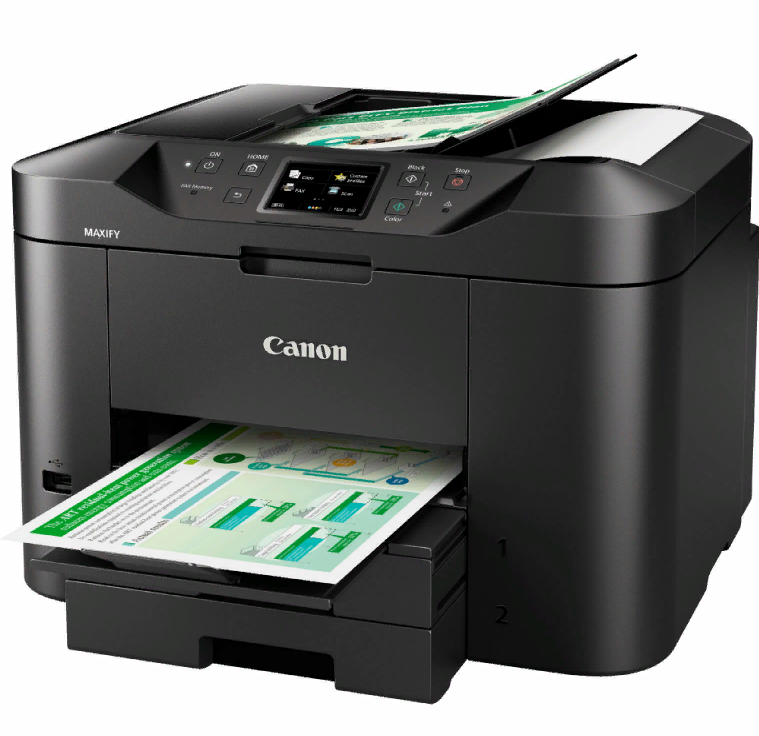 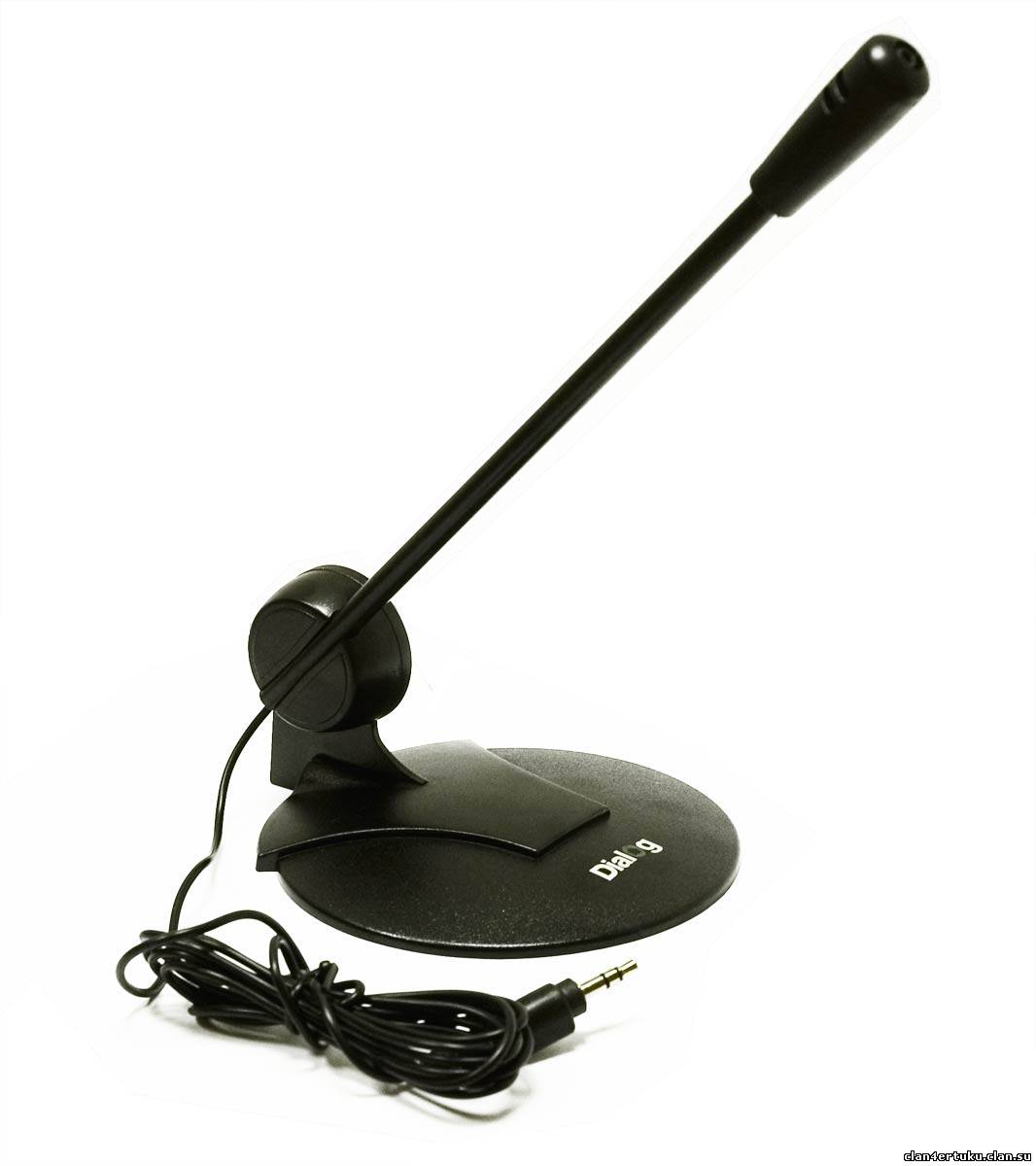 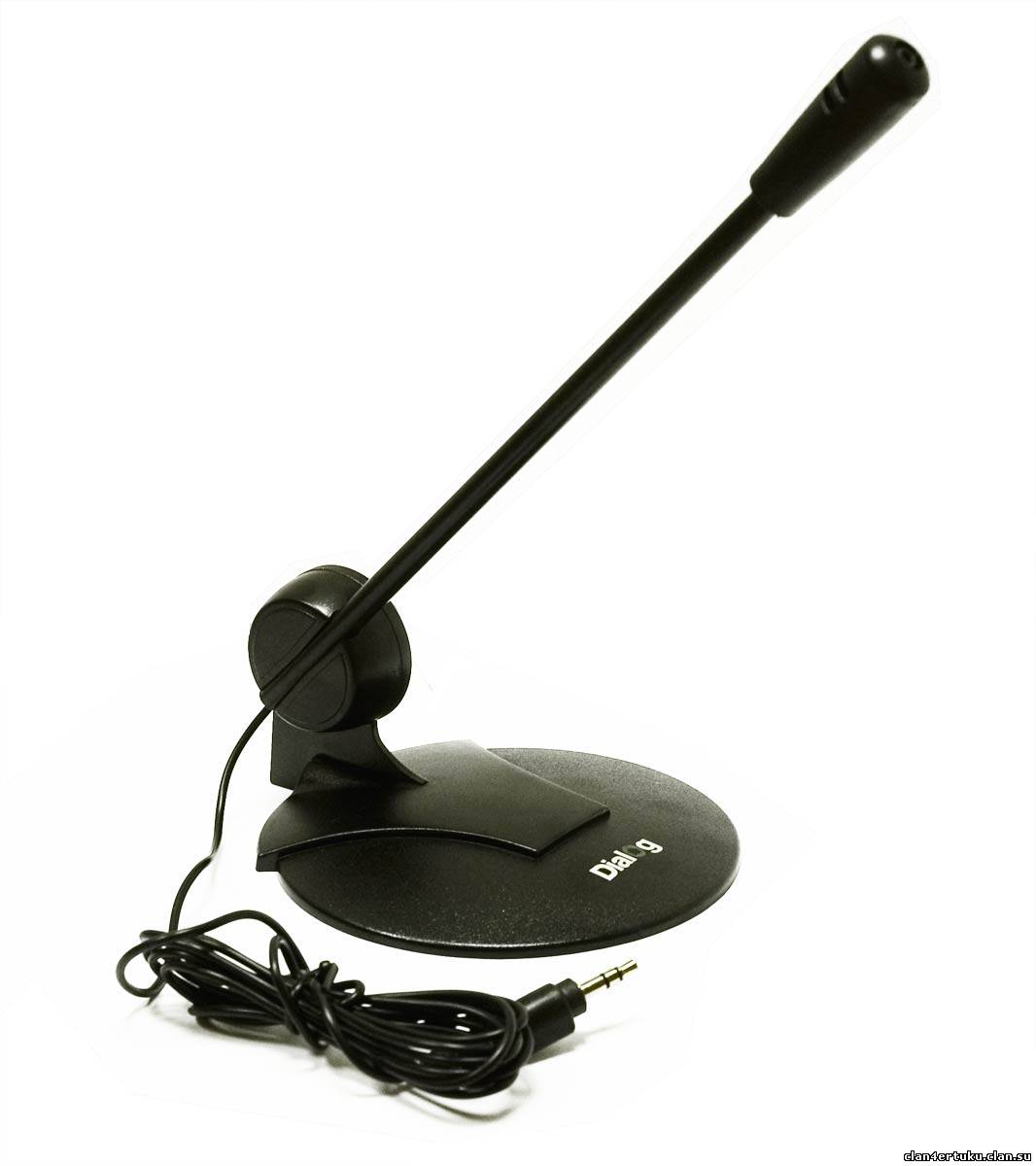 Микрофон
МОЛОДЦЫ!
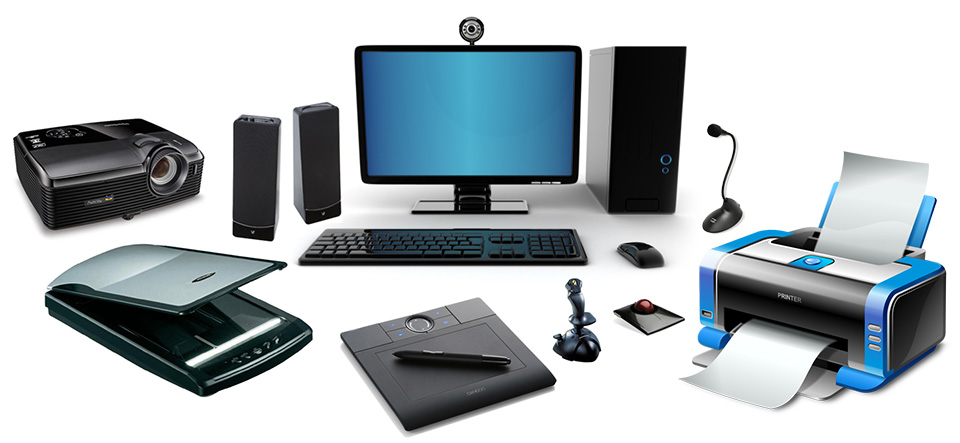